Text Search
Given a “long” text, T (length t), and a “shorter” pattern, P (length p),
Does T contain P? (If so where, perhaps all matches)
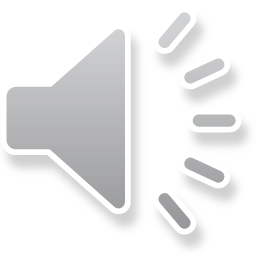 Text Search
Given a “long” text, T (length t), and a “shorter” pattern, P (length p):
Does T contain P? (If so where, perhaps all matches)
Two very different situations;
Just one search of the text (grep)
Many searches to be performed on the same text
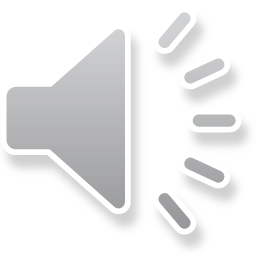 Text Search
Given a “long” text, T (length t), and a “shorter” pattern, P (length p):
Does T contain P? (If  so where, perhaps all matches)
T	a b c e f a b c d e f a
P	a b c d
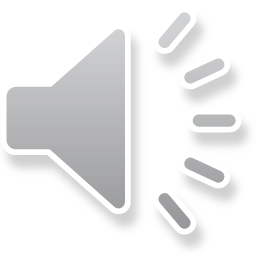 Text Search
Given a “long” text, T (length t), and a “shorter” pattern, P (length p):
Does T contain P? (If  so where, perhaps all matches)
T	a b c e f a b c d e f a
P	a b c d
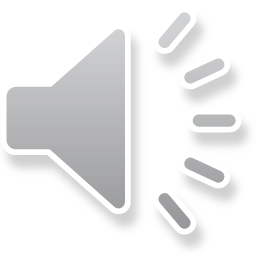 Naïve Text Search
Given a “long” text, T (length t), and a “shorter” pattern, P (length p):
Does T contain P? (If  so where, perhaps all matches)
T	a b c e f a b c d e f a
P	a b c d
	   a b c d
		…
		    a b c d
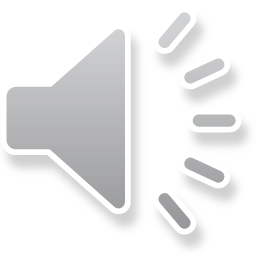 Naïve Text Search
Given a “long” text, T (of length t), and a “shorter” pattern, P length p),
Does T contain P? (If  so where, perhaps all matches)
Naïve method
T	a a a a a a a a a a a a b
P	a a a b
	   a a a b
	      …
	               	      		Can take (pt) time
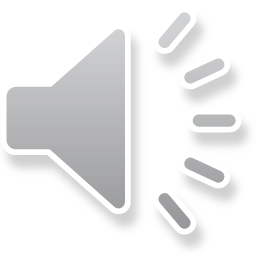 Text Search: Better Methods
Knuth Morris Pratt (KMP)
Preprocess the pattern so you can avoid repeated checks
T	a b c e f a b c d e f a
P	a b c d
		no a to match anything that starts later so move to
	          a b c d
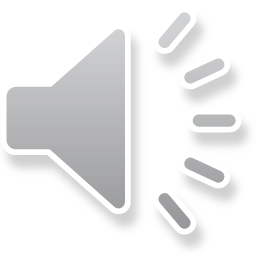 KMP
Knuth Morris Pratt (KMP)
Preprocess the pattern so you can avoid repeated checks
T	a b a b a b a b a b a b c
P	a b a c
		Move as far ahead “as you can”
	      a b a c
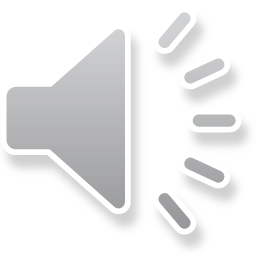 KMP
Knuth Morris Pratt (KMP)
Preprocess the pattern so you can avoid repeated checks
T	a b a b a b a b a b a b c
P	a b a c
	Build a finite automaton (a simple one with just O(p) states)… at each position find the longest suffix of what you have seen that is also a prefix of the pattern
Construction time O(p); Search time O(t)
Or include information about character that mismatched (b)
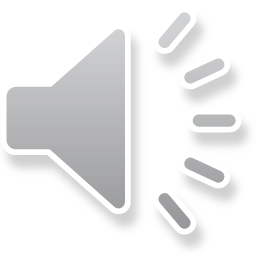 Can we do better? … Sometimes
Boyer-Moore
On mismatch move pattern as far right as possible (again)
But do the match from right to left, i.e. “backwards”
T	a b c e f g a b c d e 
P	a b c d
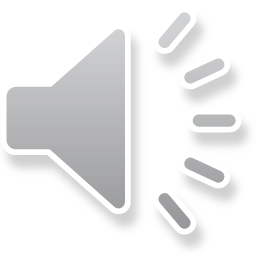 Can we do better? … Sometimes
Boyer-Moore
On mismatch move pattern as far right as possible (again)
But do the match from right to left, i.e. “backwards”
T	a b c e f g a b c d e 
P	a b c d
	          a b c d
		         a b c d
			 indeed can do as well as O(t/p)
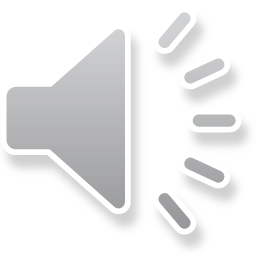 Can it be “Simpler”?
Rabin & Karp… a probabilistic approach
First key idea: a fingerprint
	an easy to compute function of the pattern f(P) … that is a lot shorter than the pattern
	if we have p symbols of the text we easily compute f(ti, …, ti+p-1)
If f(P) f(ti, …, ti+p-1)	there is not a match here
But if they do 		we have to check
Rather like hashing
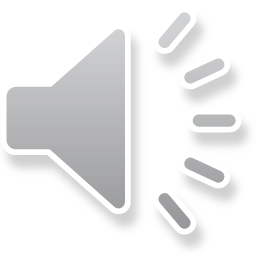 Rabin and Karp
We are going to scan T so we want to go from f(ti,…, ti+p-1) to f(ti+1,…, ti+p) “easily” 
And we want f to be a single precision value
Assume alphabet of size s is (0,1,… s-1)
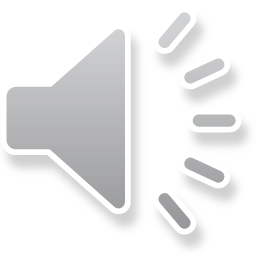 Rabin and Karp
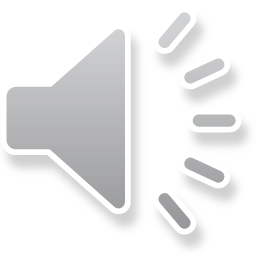 Rabin and Karp
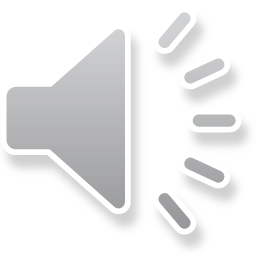 Rabin and Karp
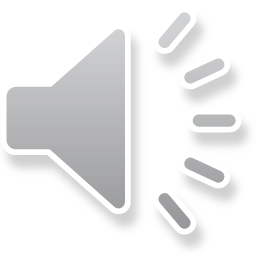